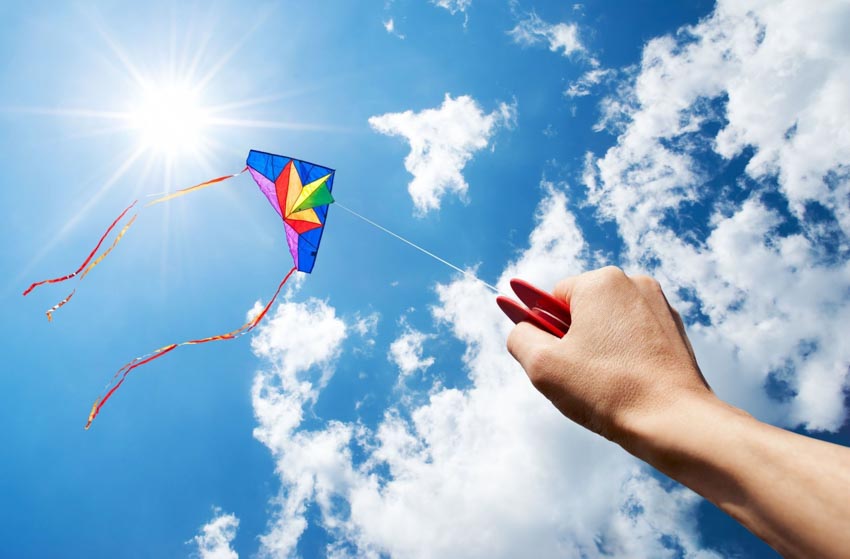 TRƯỜNG THCS HOÀI MỸ
TOÁN 9
GV: Nguyễn Tường Đạt
NĂM HỌC: 2024 - 2025
MỞ ĐẦU
01
Trò chơi “Miền Trung vùng lũ”
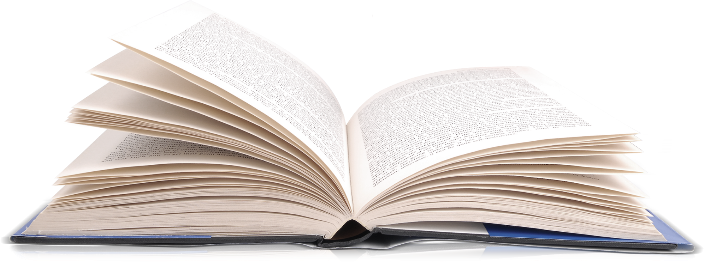 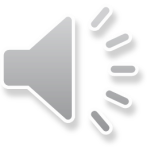 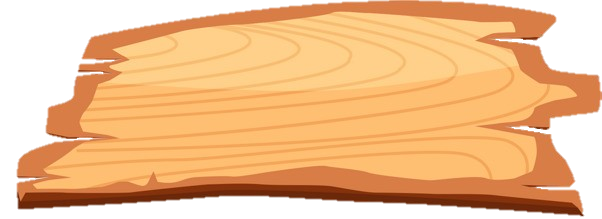 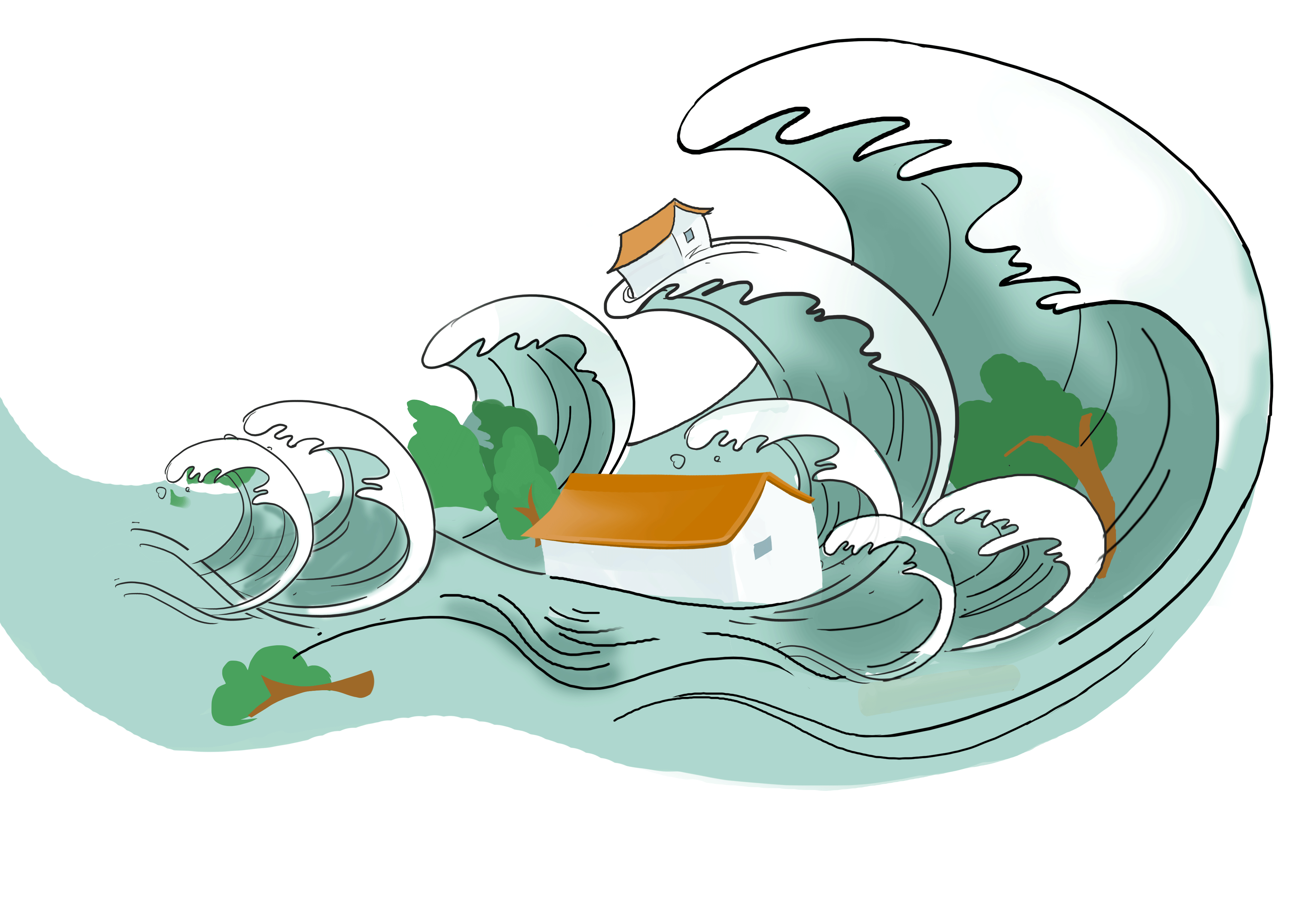 MIỀN TRUNG 
VÙNG LŨ
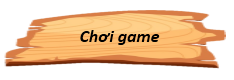 MIỀN TRUNG VƯỢT LŨ
LUẬT CHƠI
Với mỗi câu hỏi trả lời đúng là em cứu được một bạn lên thuyền.
Có 4 bạn học sinh đang bị kẹt trong đợt lũ.
01
03
Hãy giải cứu các bạn bằng cách vượt qua 4 câu hỏi.
02
04
Chúc các em thành công!
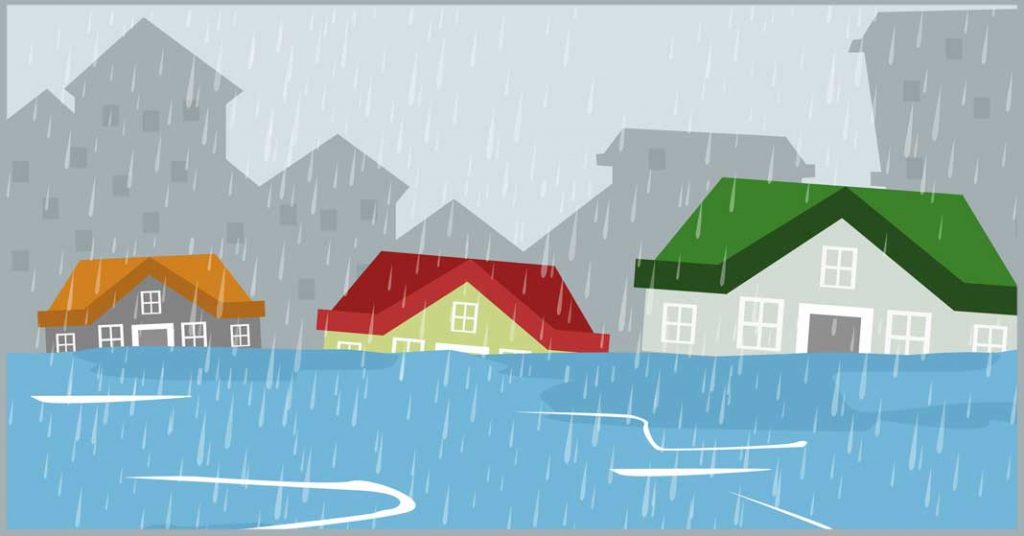 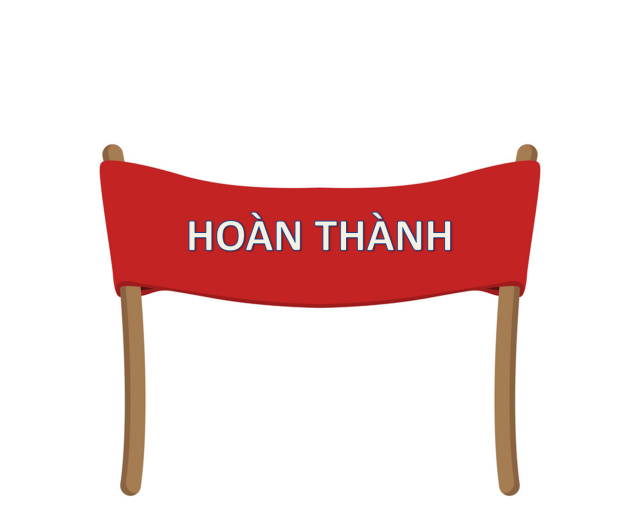 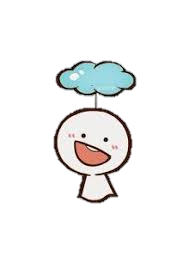 3
2
1
4
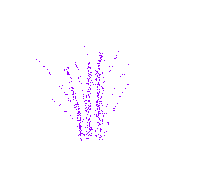 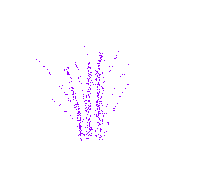 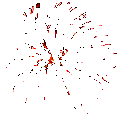 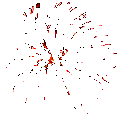 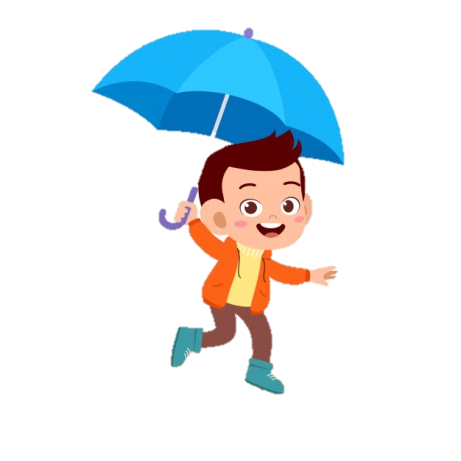 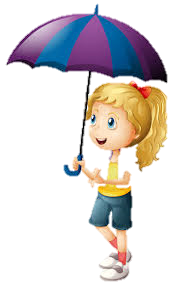 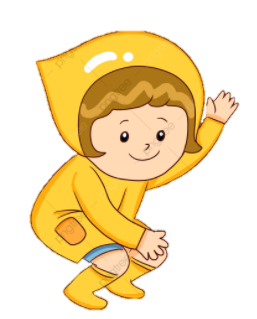 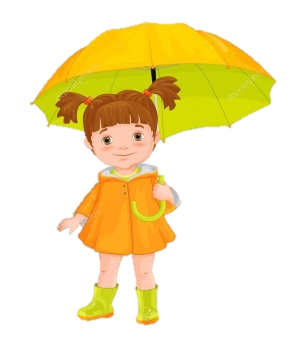 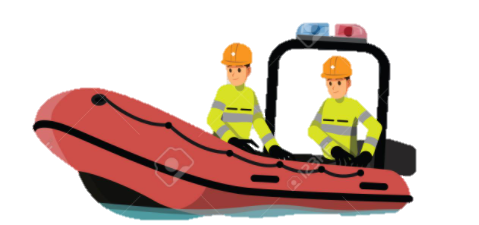 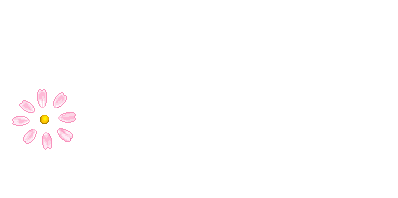 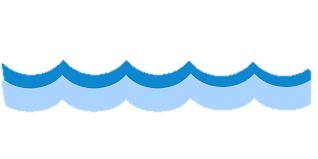 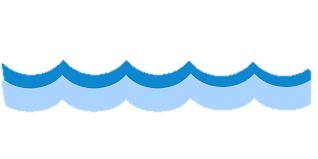 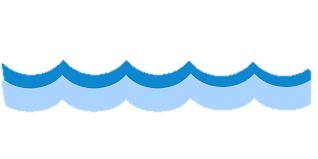 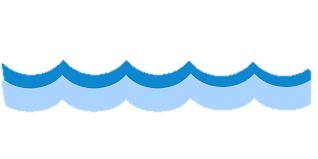 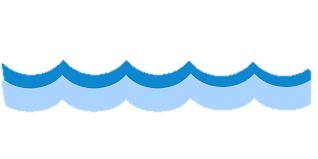 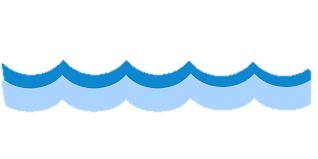 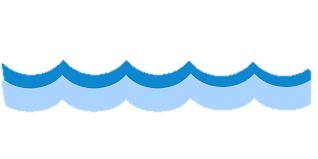 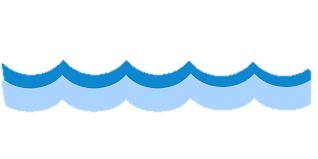 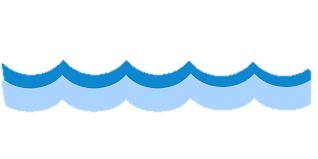 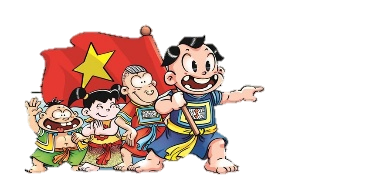 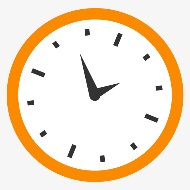 30
29
28
27
26
25
24
23
22
21
20
19
18
17
16
15
14
13
12
11
10
09
08
07
06
05
04
03
02
01
00
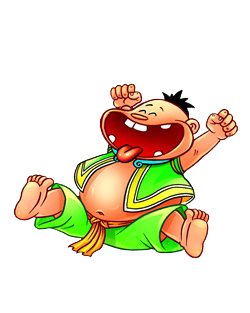 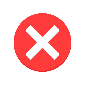 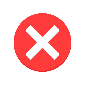 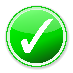 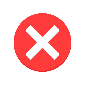 [Speaker Notes: Kích vào biểu tượng trạng tí để quay trở về slide 5 chọn câu hỏi.]
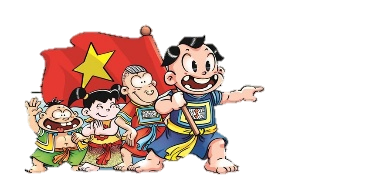 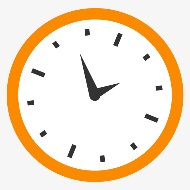 30
29
28
27
26
25
24
23
22
21
20
19
18
17
16
15
14
13
12
11
10
09
08
07
06
05
04
03
02
01
00
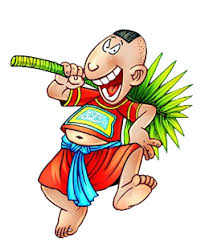 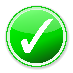 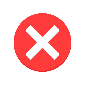 Chọn A
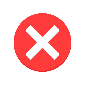 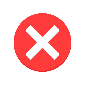 [Speaker Notes: Kích vào biểu tượng trạng tí để quay trở về slide 5 chọn câu hỏi.]
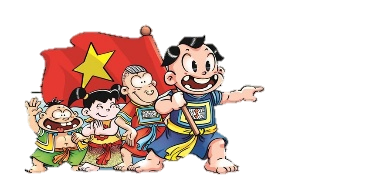 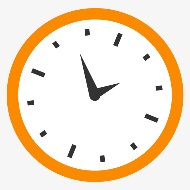 30
29
28
27
26
25
24
23
22
21
20
19
18
17
16
15
14
13
12
11
10
09
08
07
06
05
04
03
02
01
00
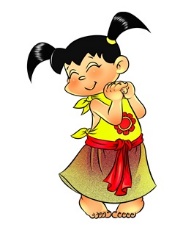 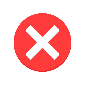 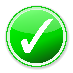 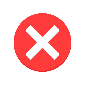 Chọn B
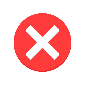 [Speaker Notes: Kích vào biểu tượng trạng tí để quay trở về slide 5 chọn câu hỏi.]
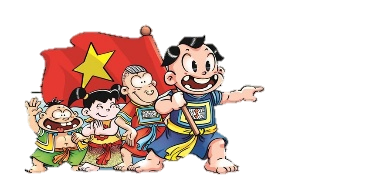 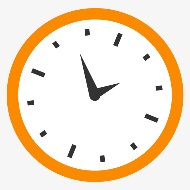 30
29
28
27
26
25
24
23
22
21
20
19
18
17
16
15
14
13
12
11
10
09
08
07
06
05
04
03
02
01
00
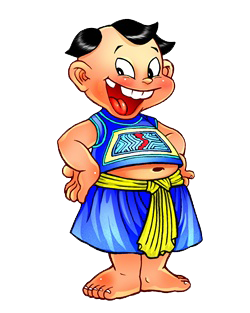 [Speaker Notes: Kích vào biểu tượng trạng tí để quay trở về slide 5 chọn câu hỏi.]
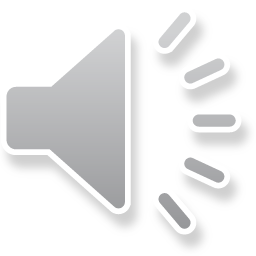 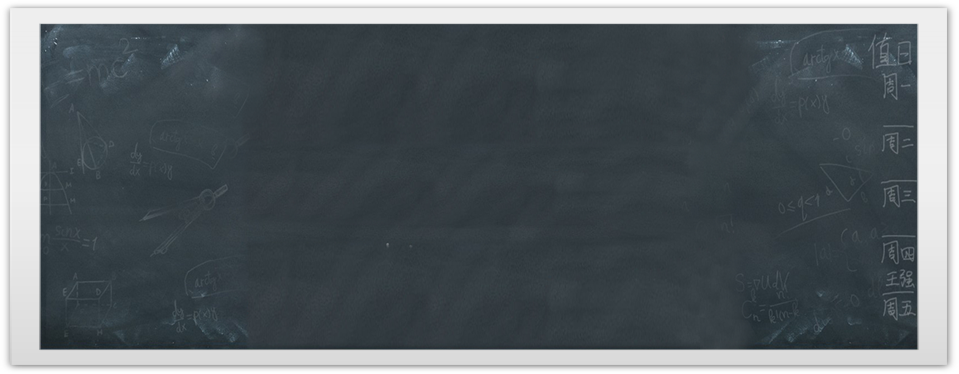 (tiết 2)
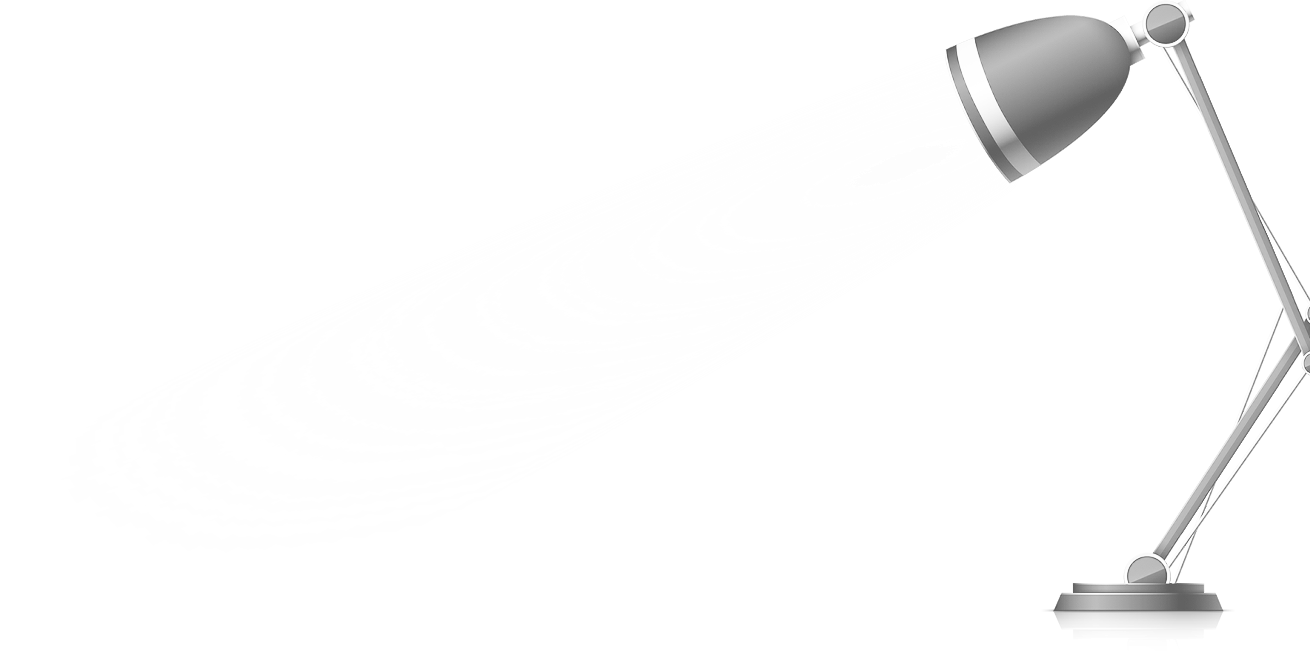 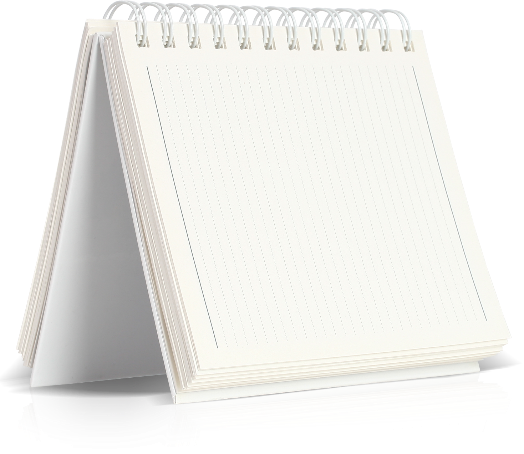 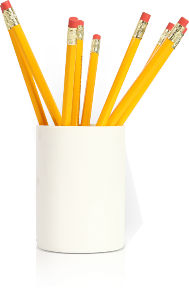 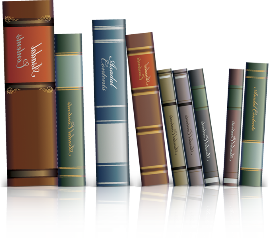 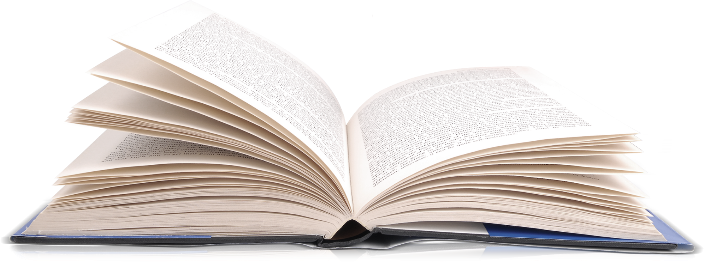 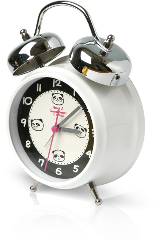 HÌNH THÀNH KIẾN THỨC
02
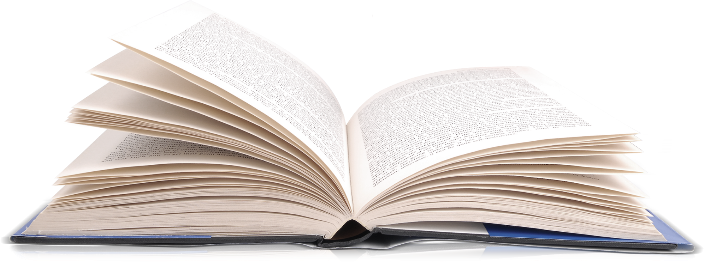 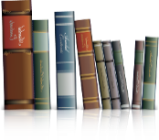 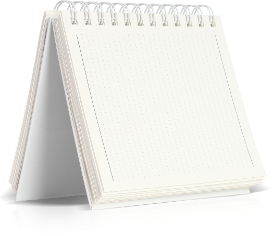 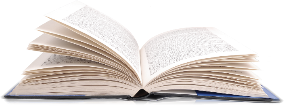 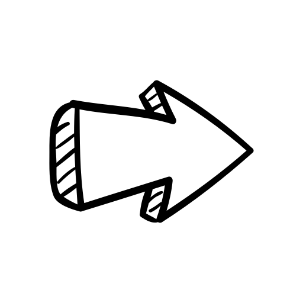 2
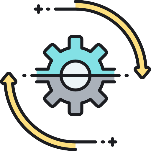 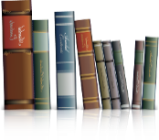 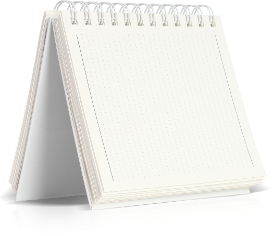 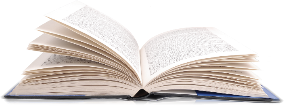 2
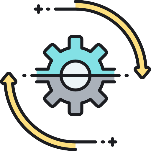 b)
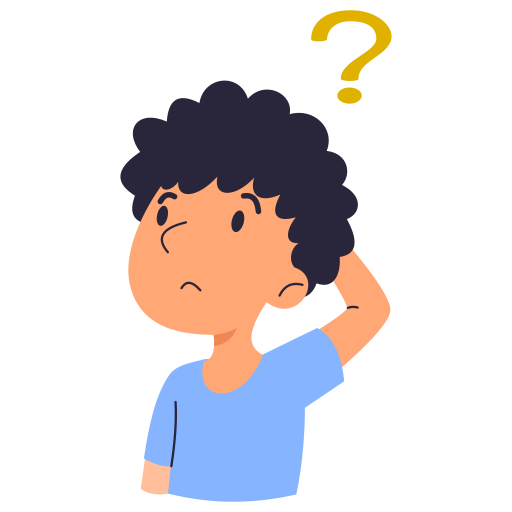 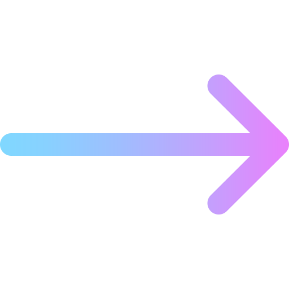 c)
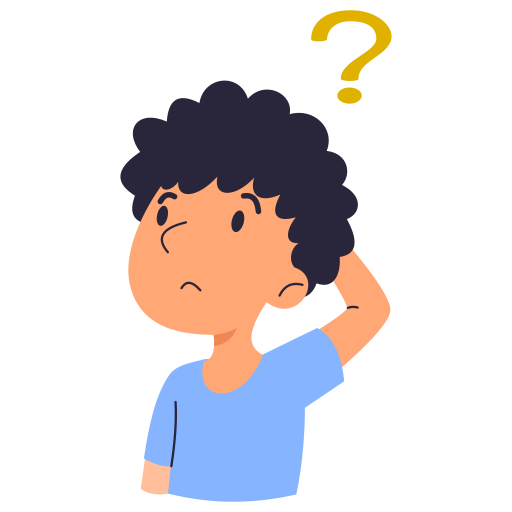 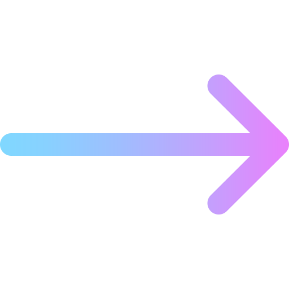 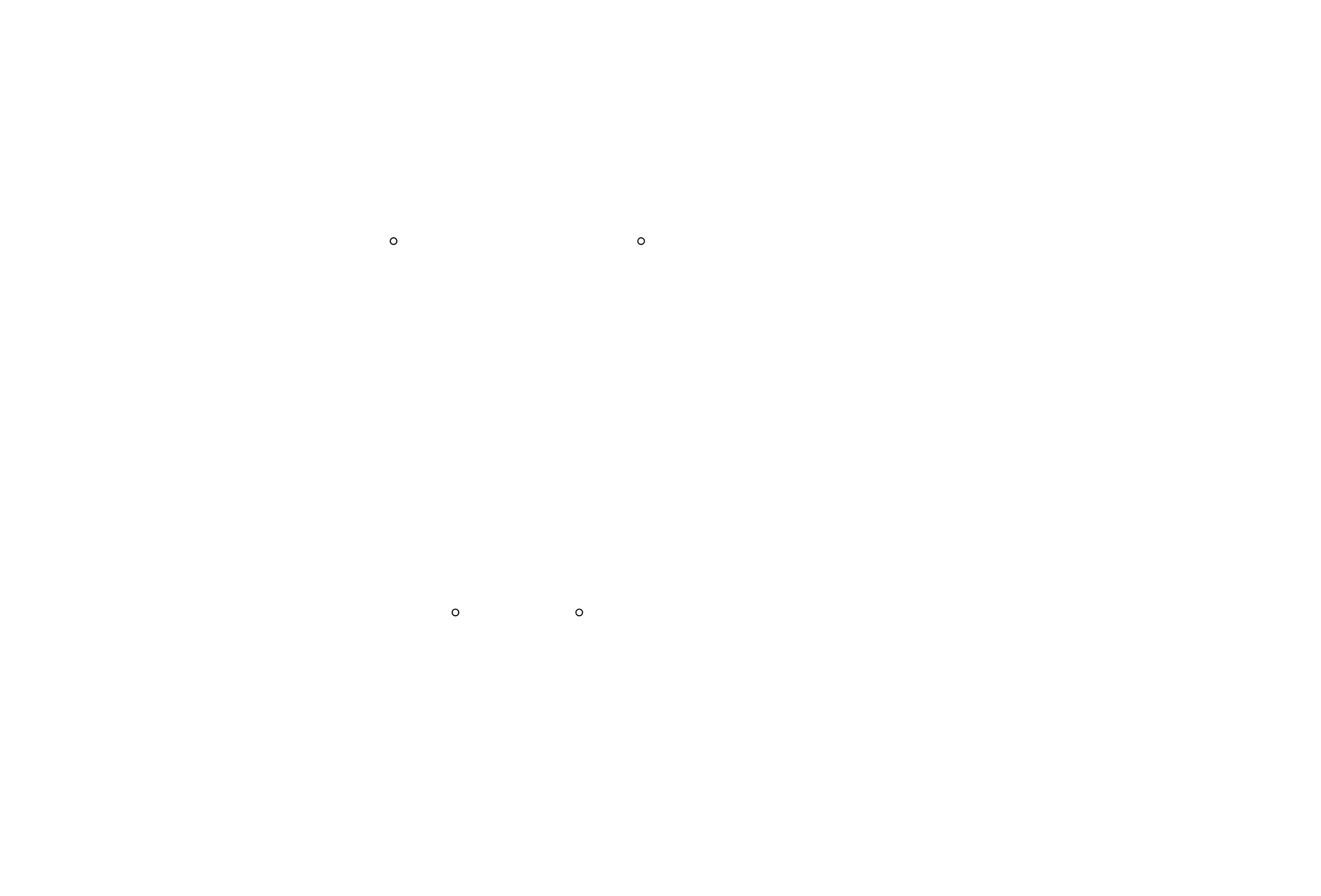 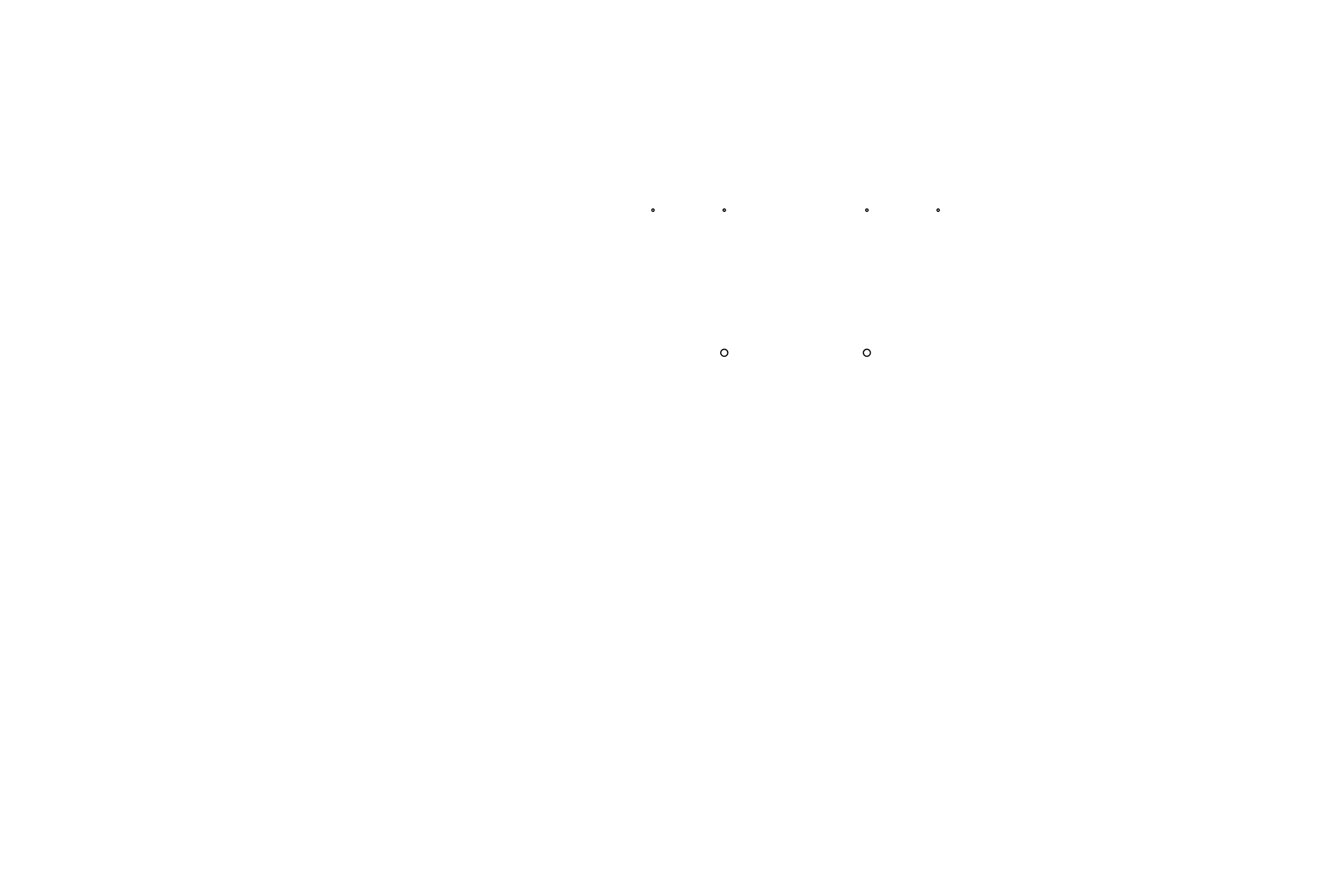 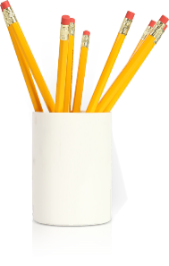 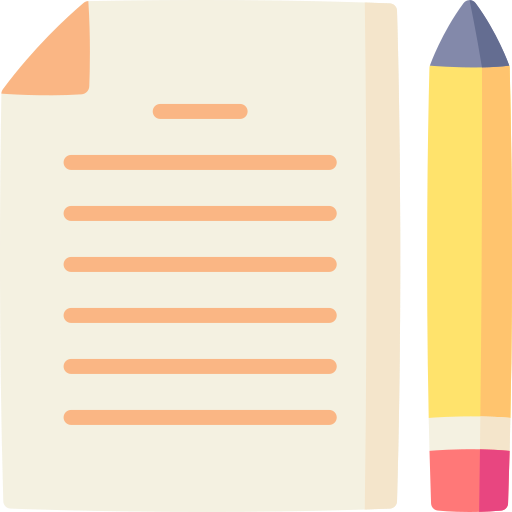 NHẬN XÉT
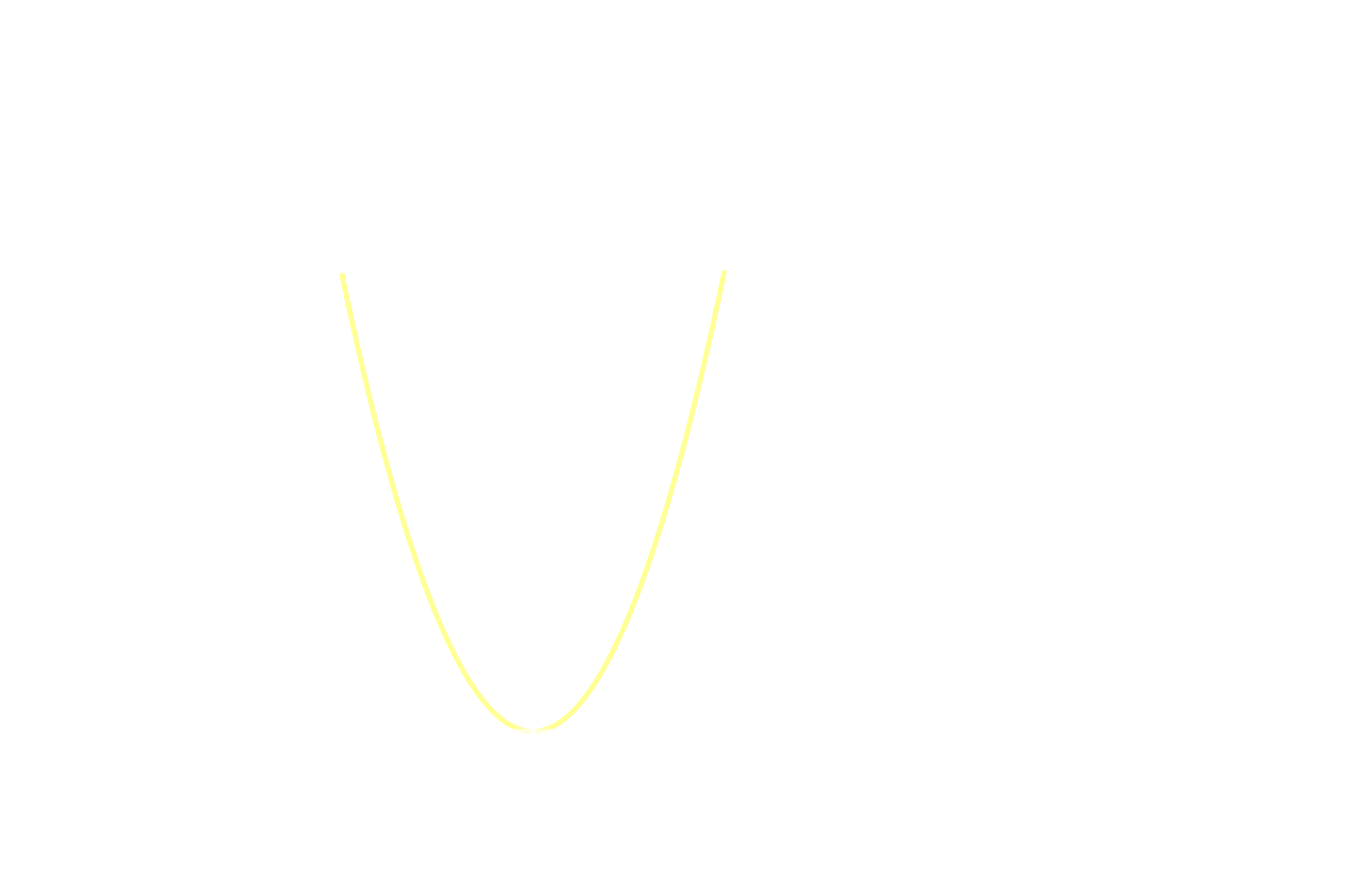 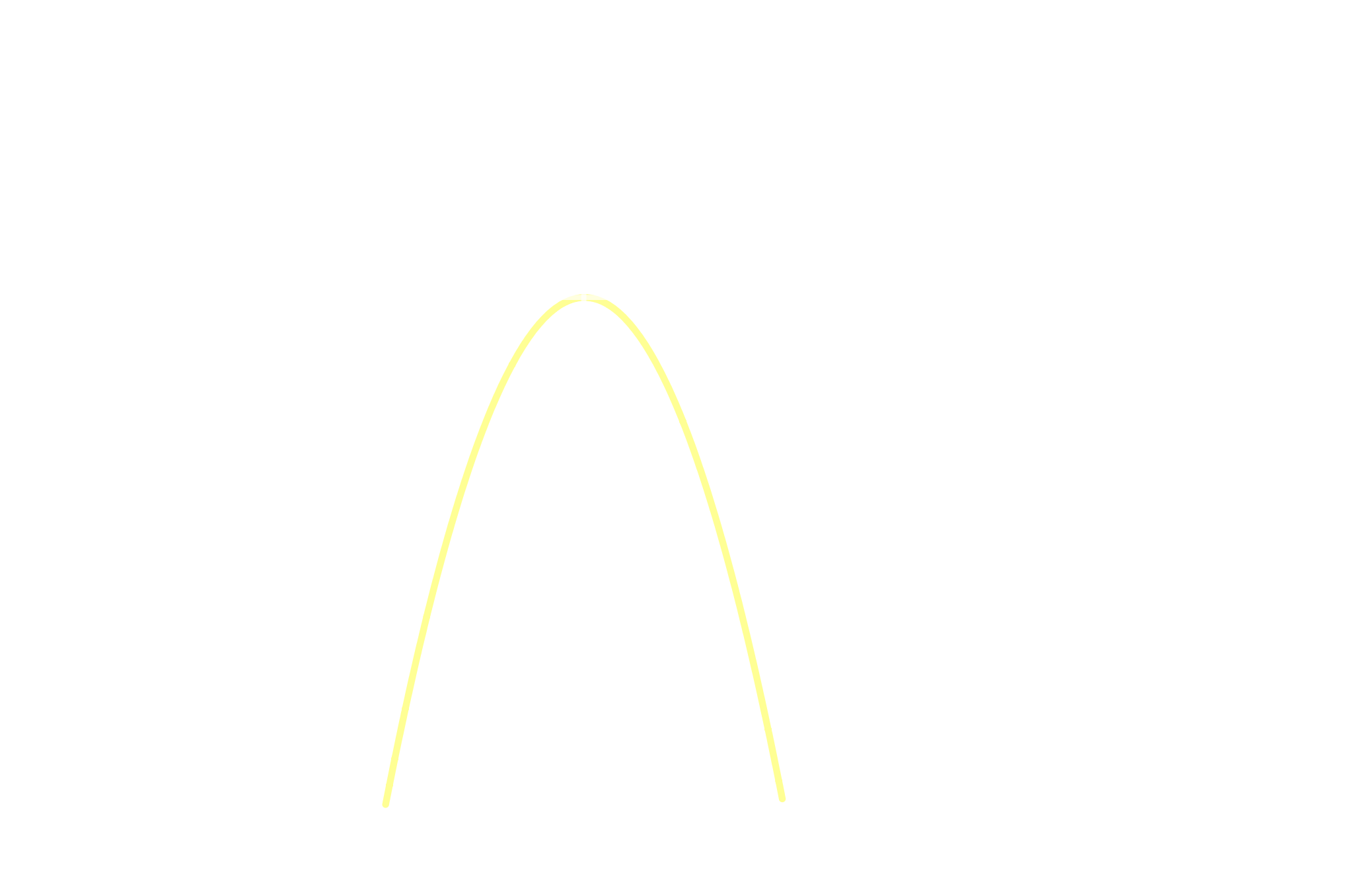 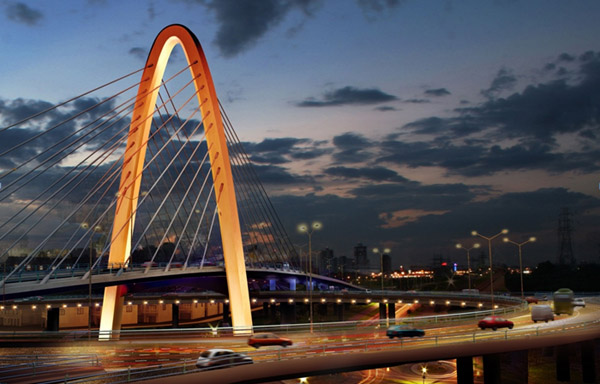 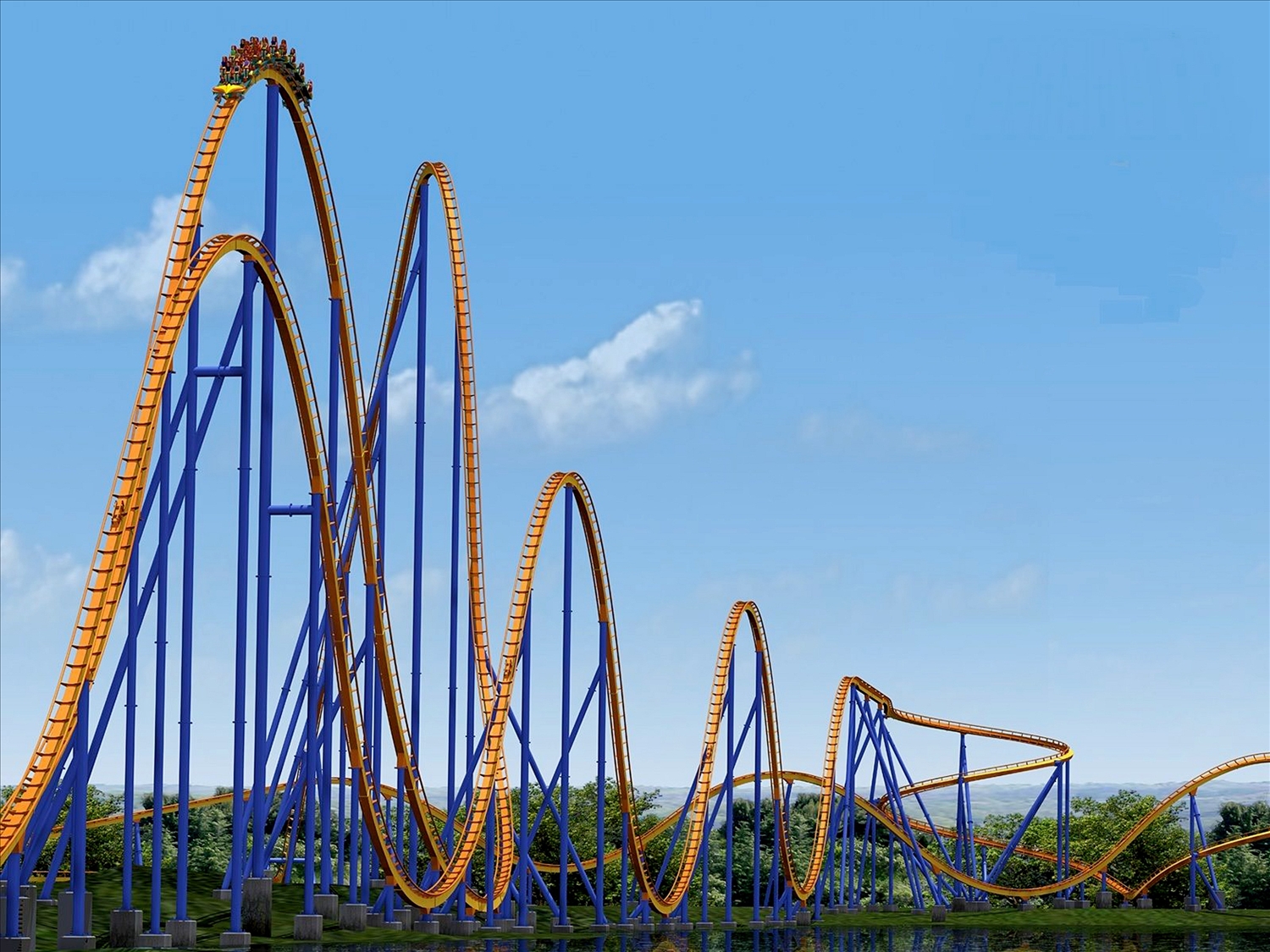 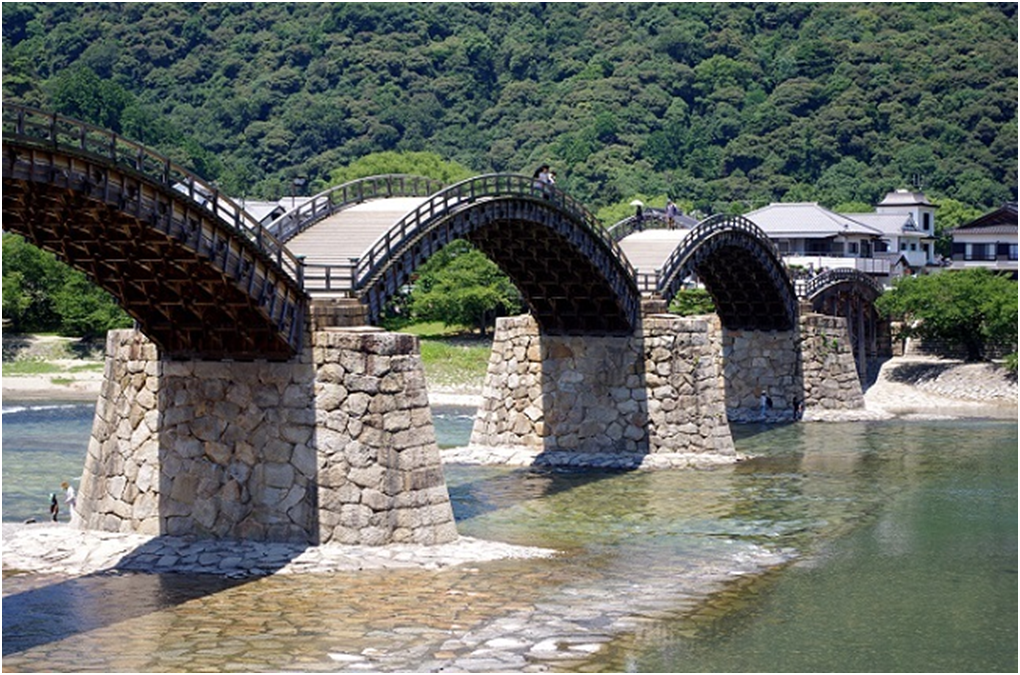 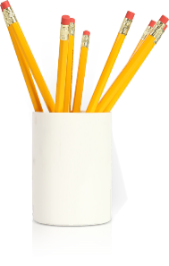 1
Căn cứ bảng giá trị, vẽ các điểm thuộc đồ thị hàm số đó.
2
CÁC BƯỚC
VẼ
Vẽ parabol đi qua gốc tọa độ và các điểm đã xác định ở Bước 2.
3
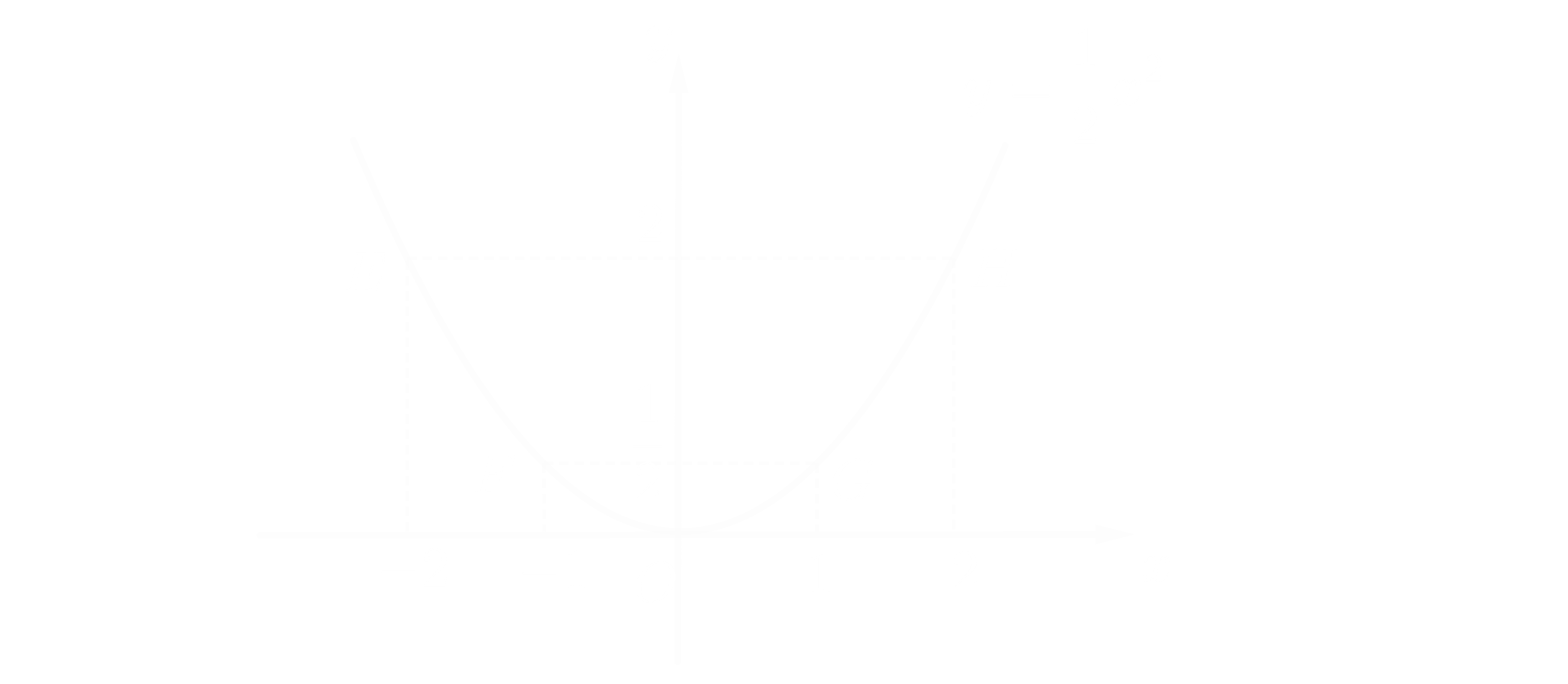 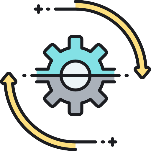 3
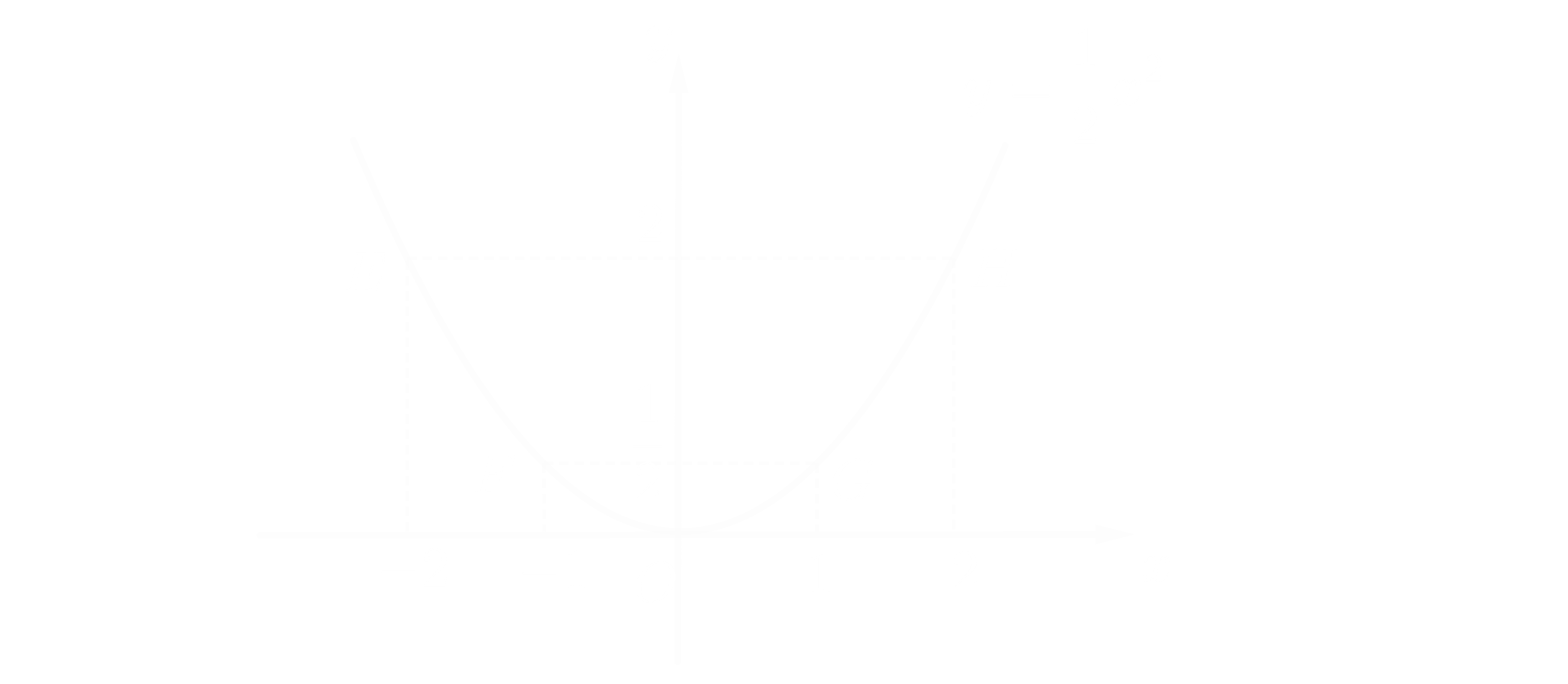 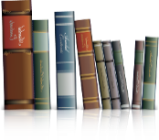 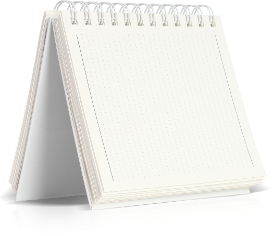 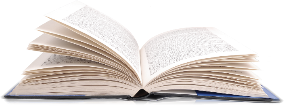 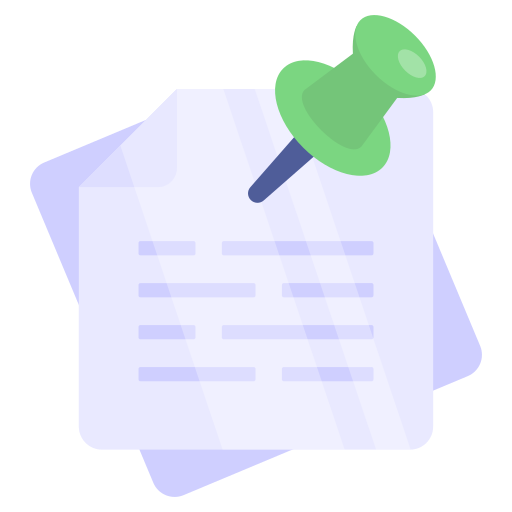 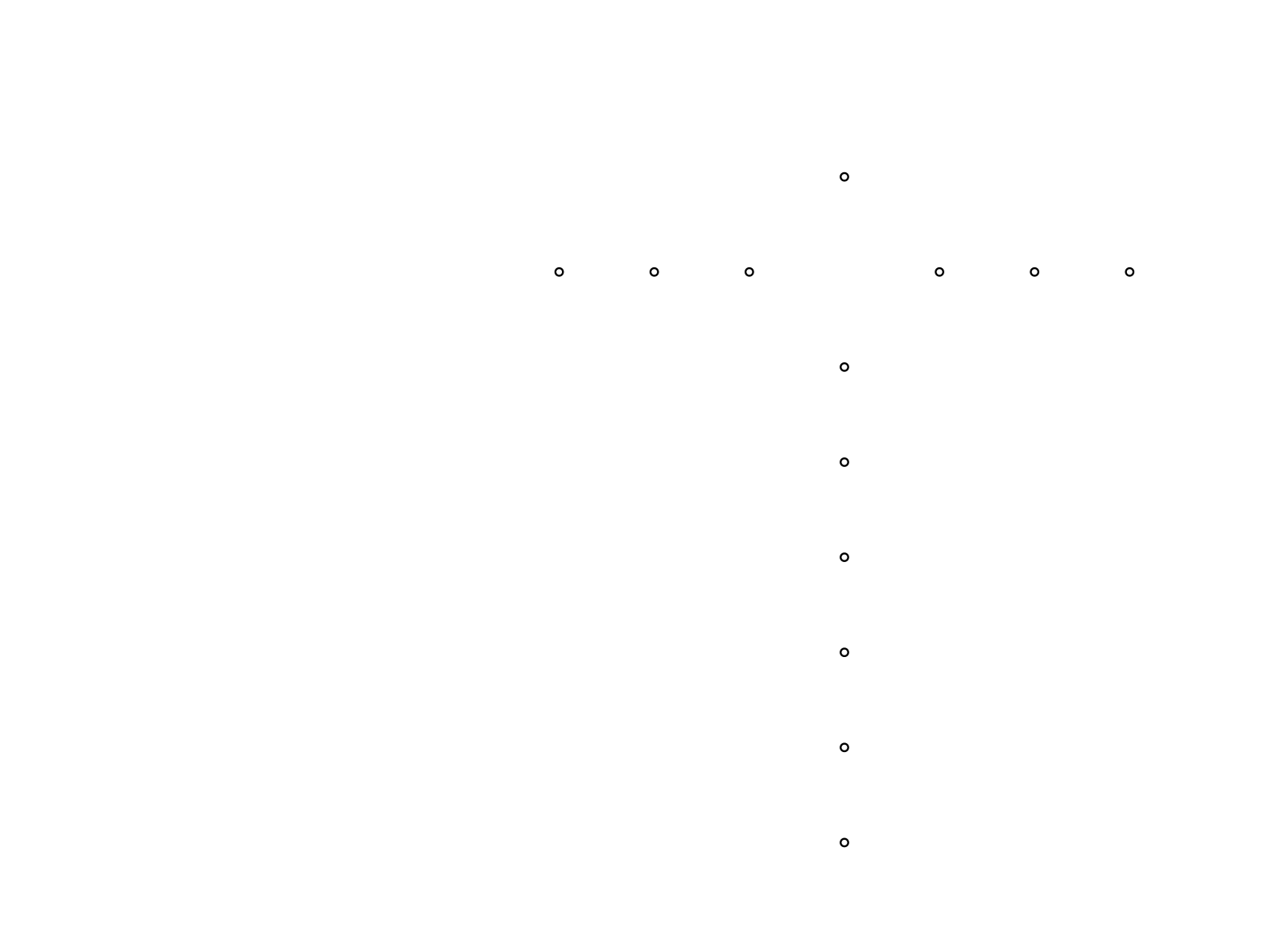 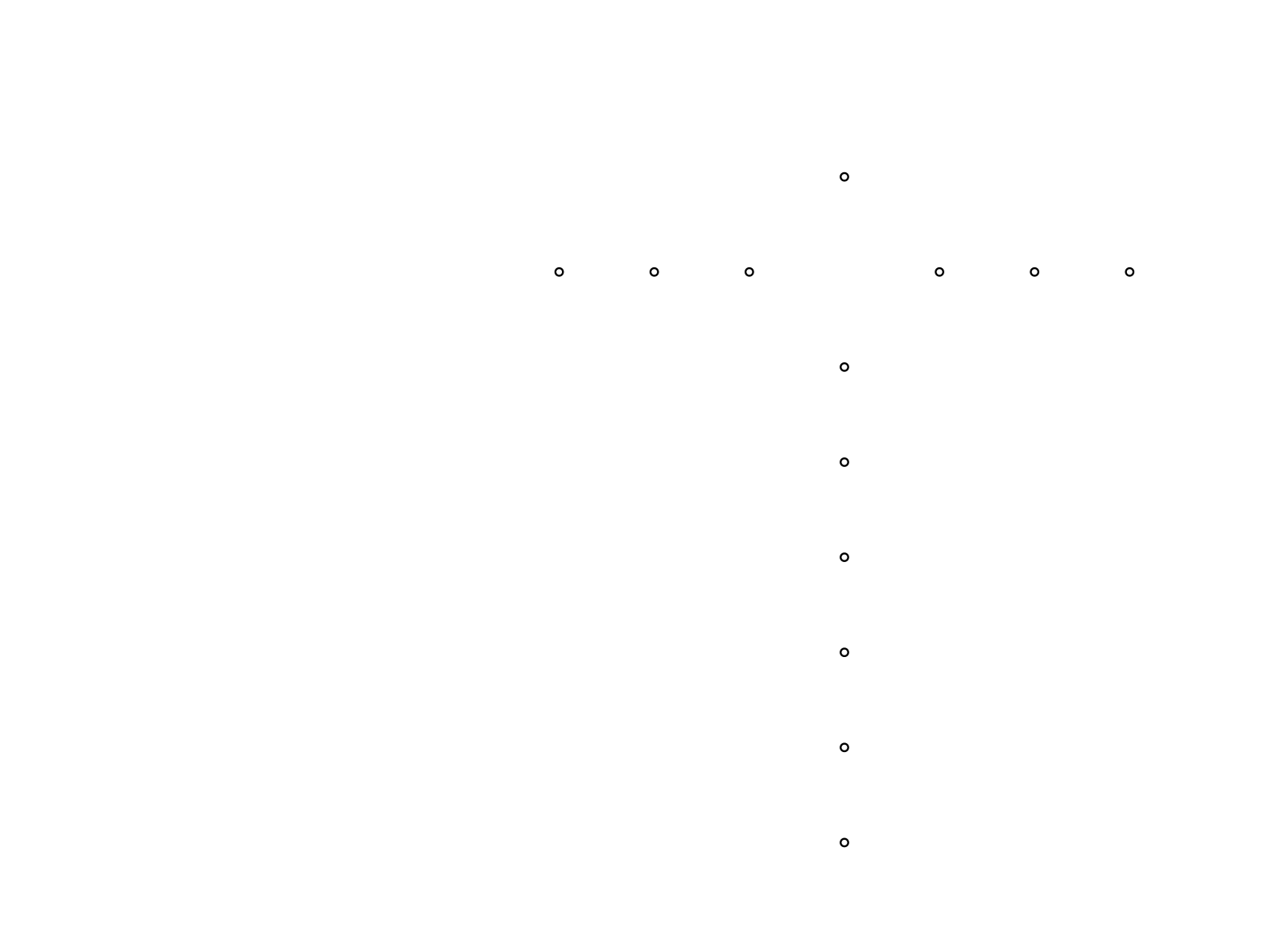 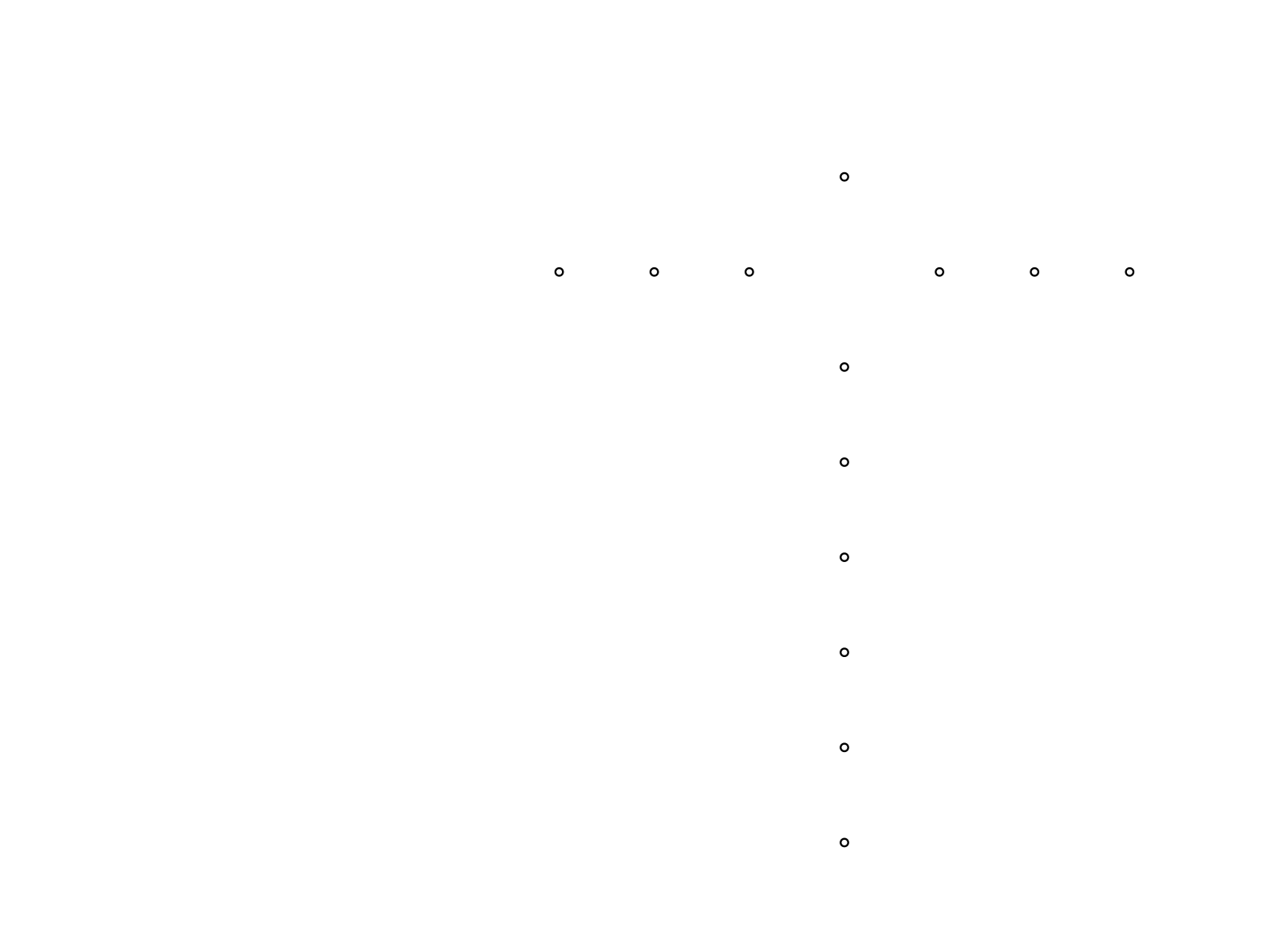 LUYỆN TẬP
03
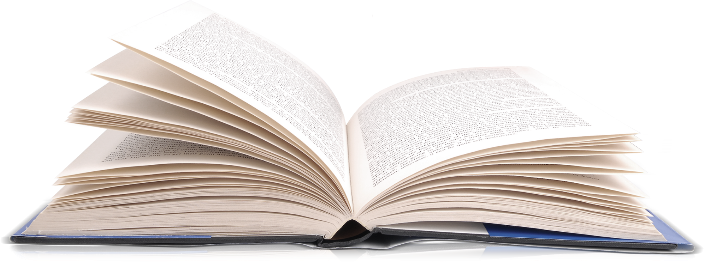 HOẠT ĐỘNG NHÓM
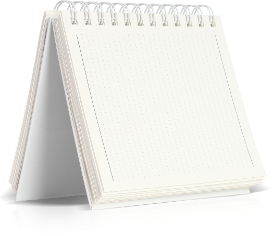 THỜI GIAN
NHÓM 2
5 phút
Làm ý c
BÀI TẬP 2
(SGK/51)
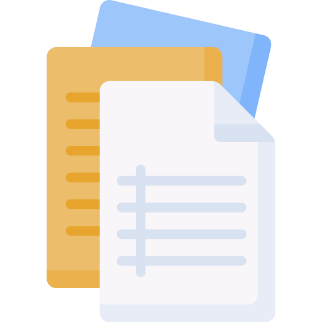 NHÓM 1
NHÓM 3
Làm ý a, b
Làm ý d
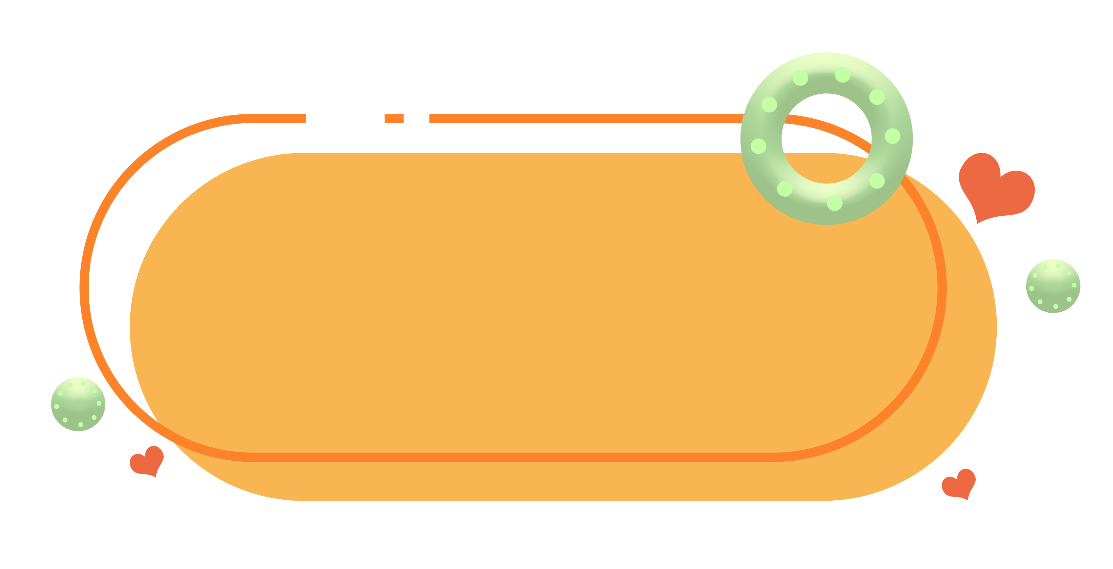 BÀI TẬP 2
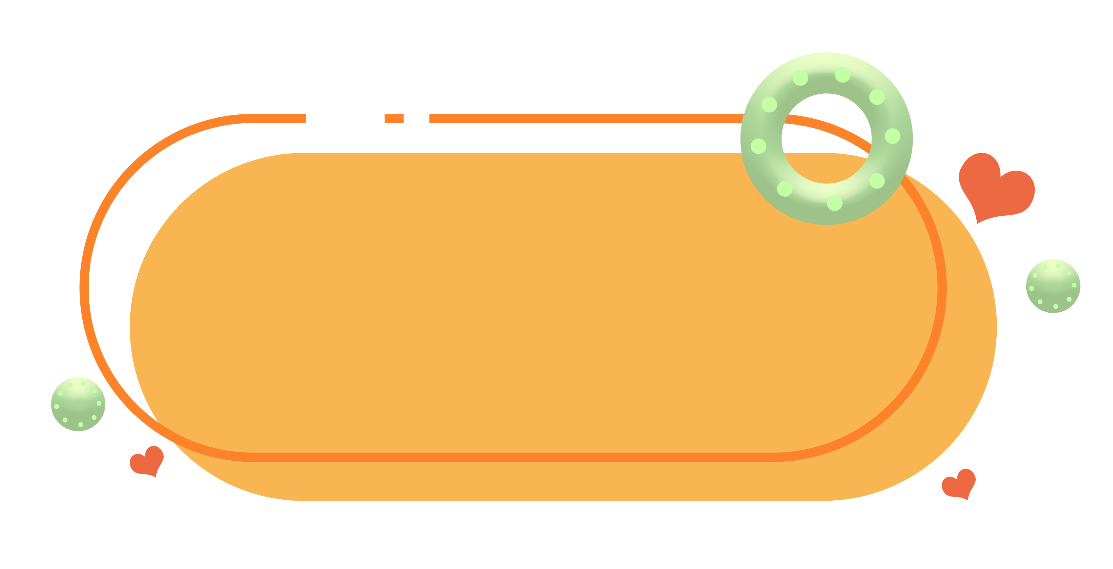 BÀI TẬP 2
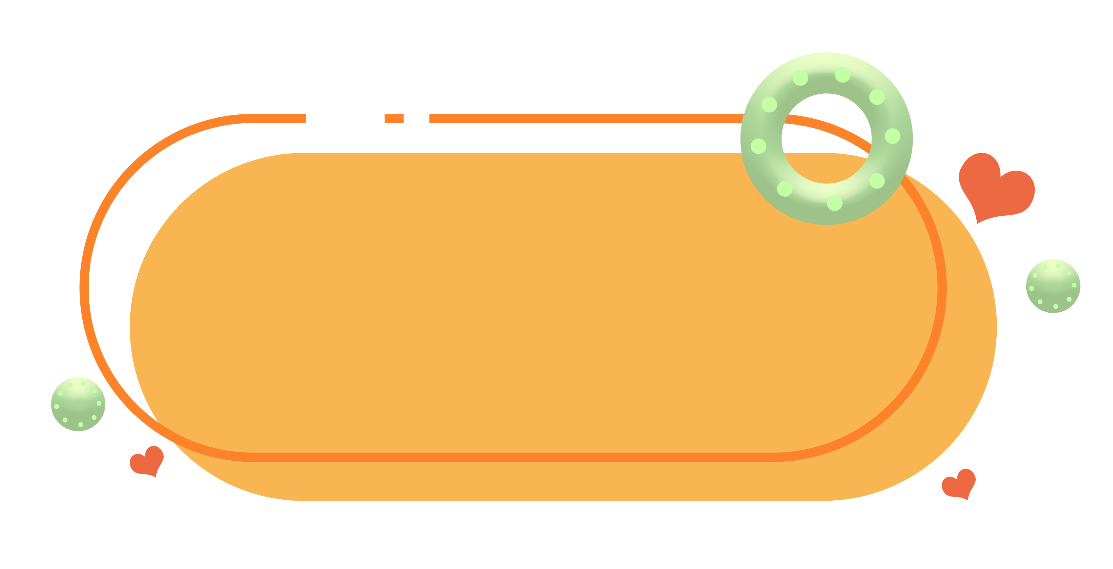 BÀI TẬP 2
b)
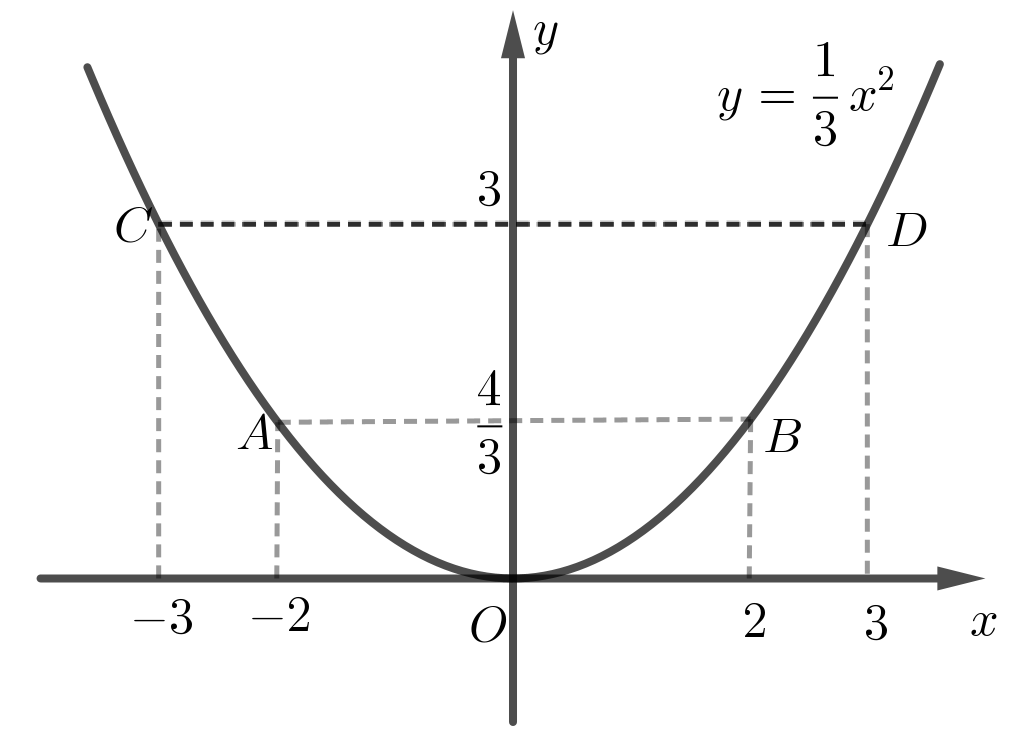 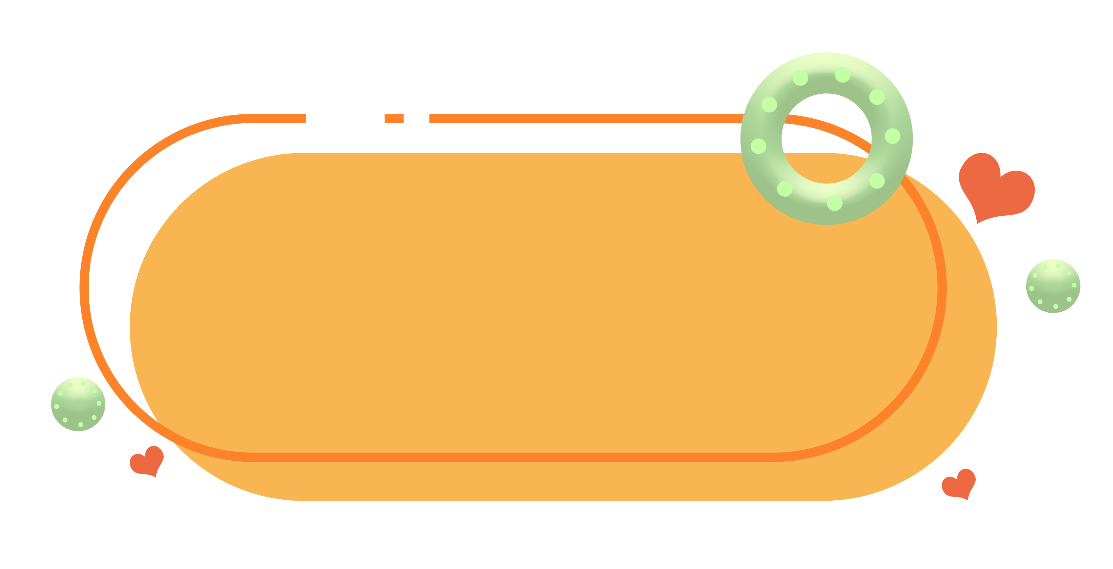 BÀI TẬP 2
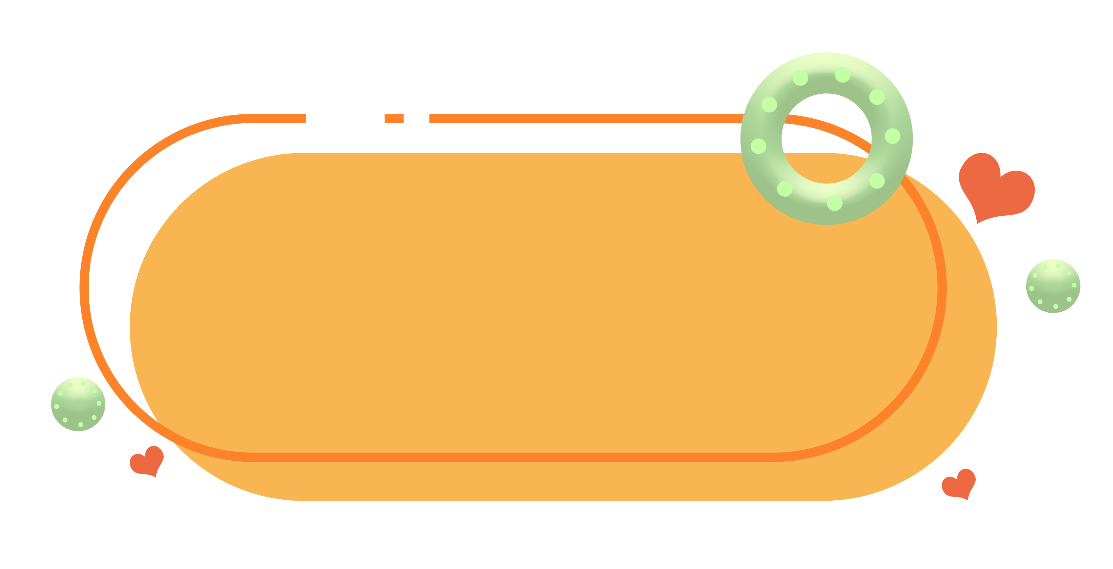 BÀI TẬP 2
04
VẬN DỤNG
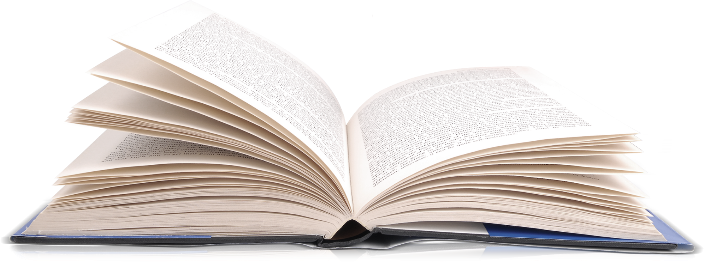 VÍ DỤ 5
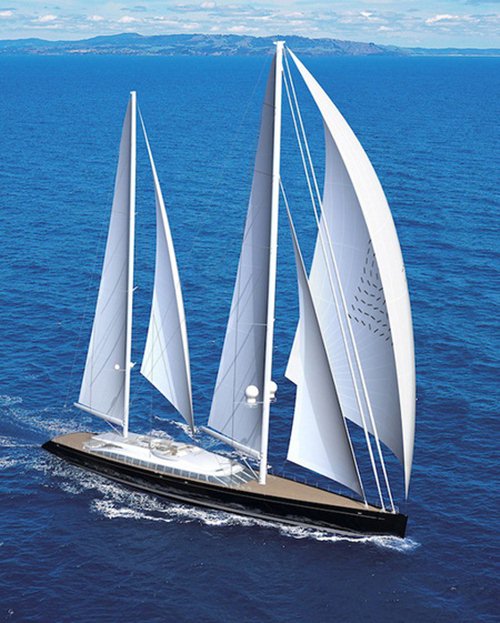 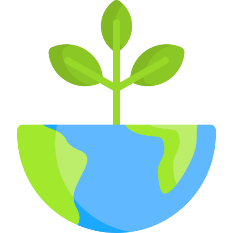 VÍ DỤ 5
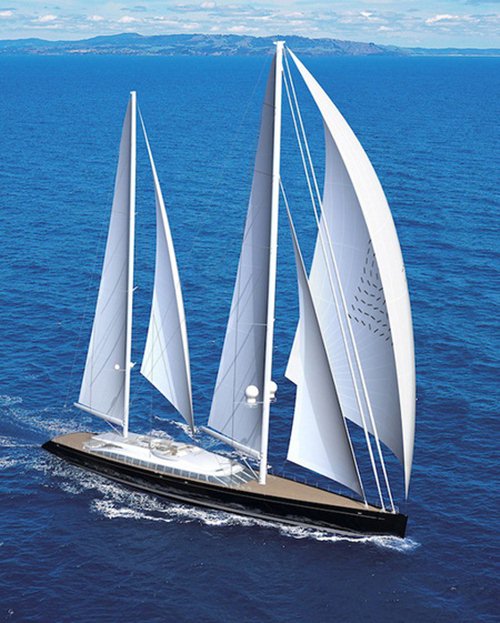 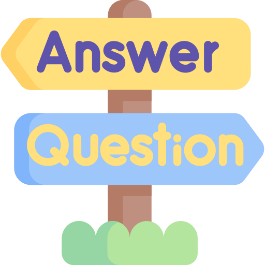 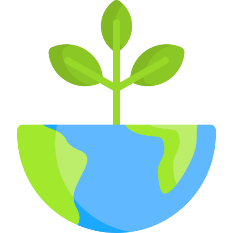 VÍ DỤ 5
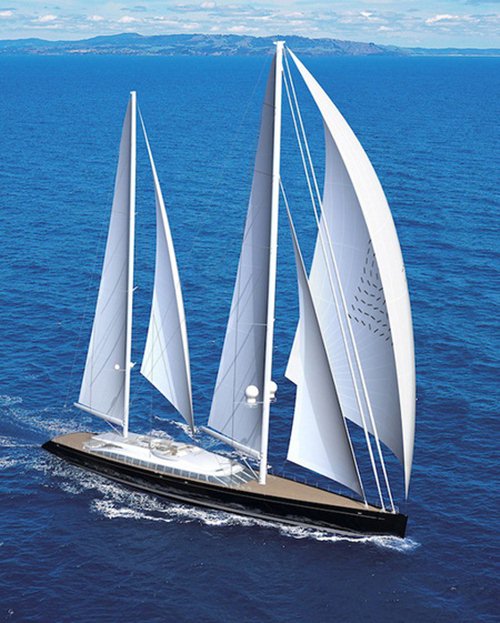 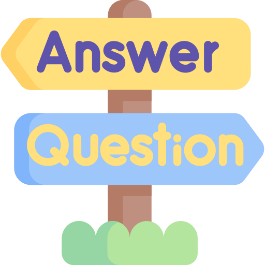 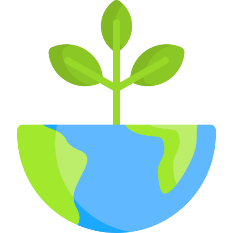 VÍ DỤ 5
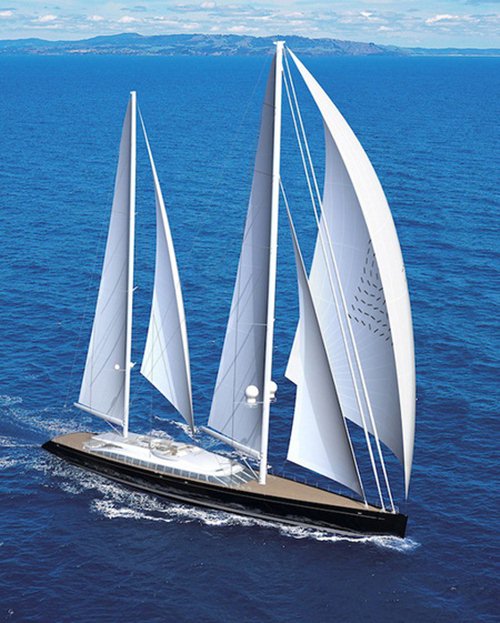 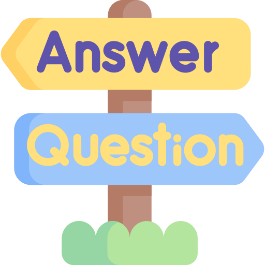 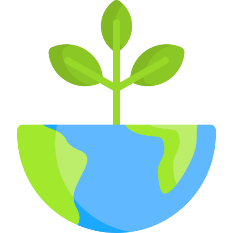 Ôn tập lại các kiến thức về hàm số, hàm số bậc hai và đồ thị hàm số bậc hai
1
2
3
HƯỚNG DẪN
 VỀ NHÀ
Xem lại cách vẽ đồ thị hàm số trên mặt phẳng tọa độ
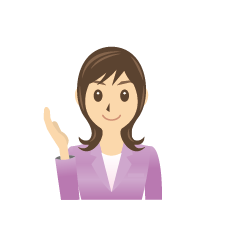 ;
;
;
;
;
;
;
;
;